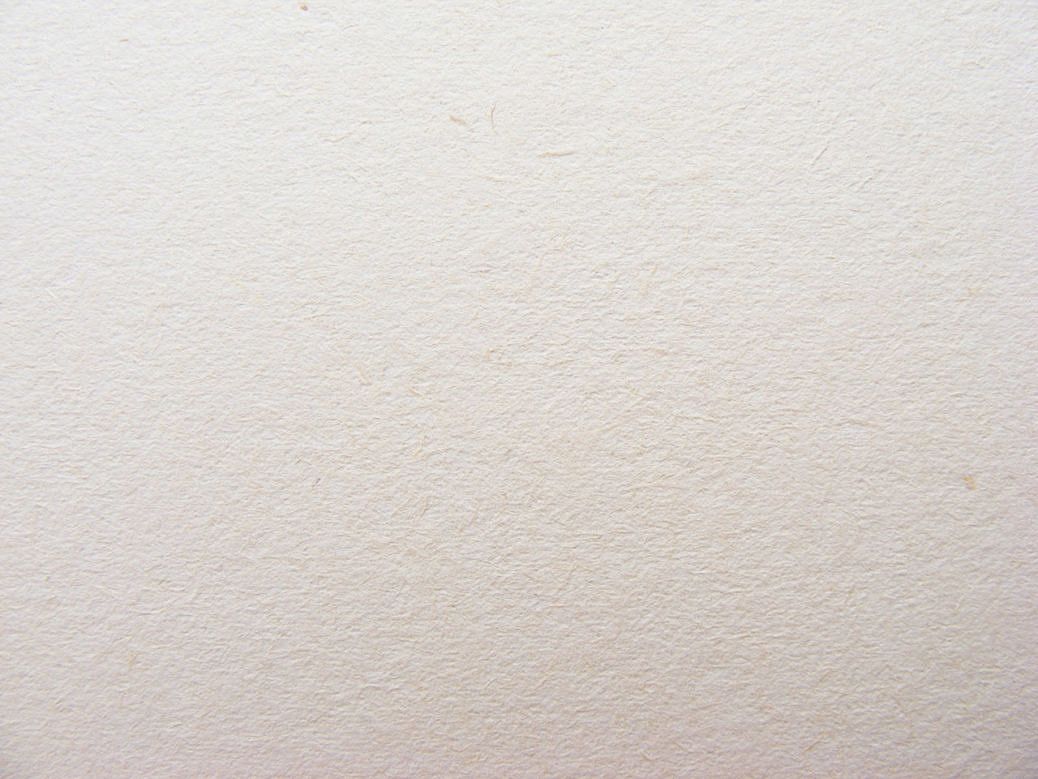 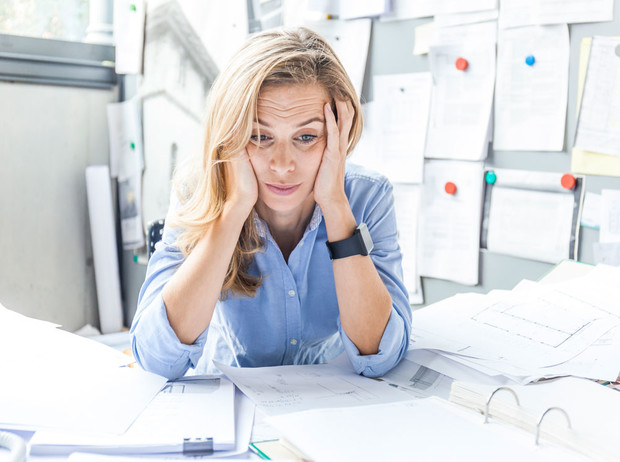 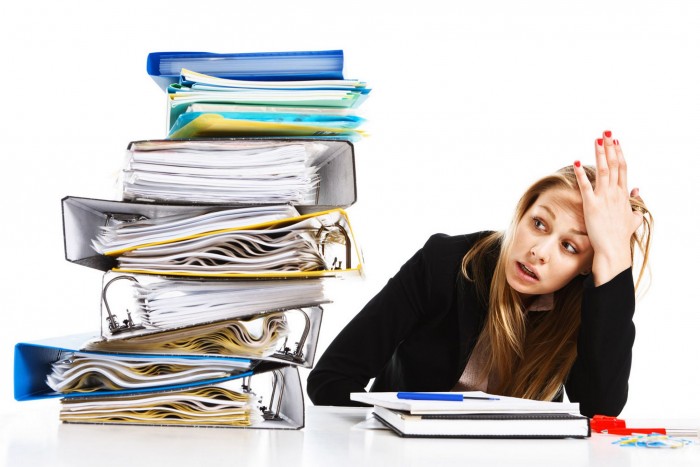 Профессиональное выгорание
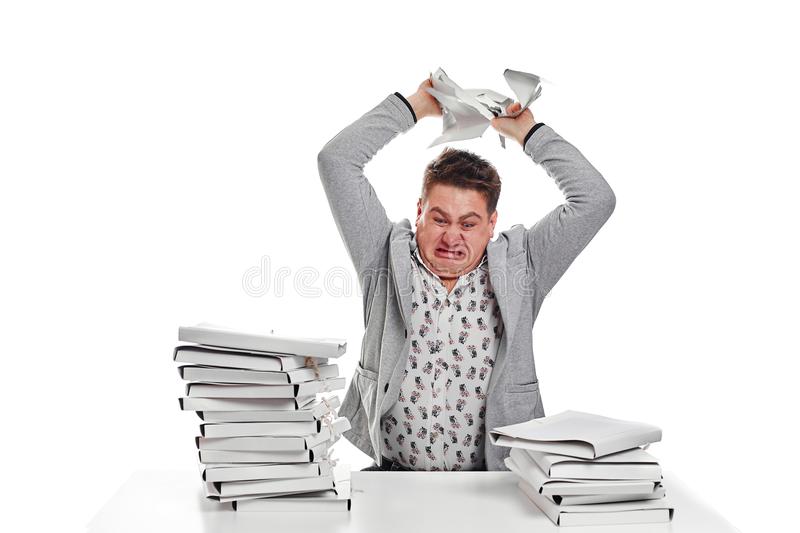 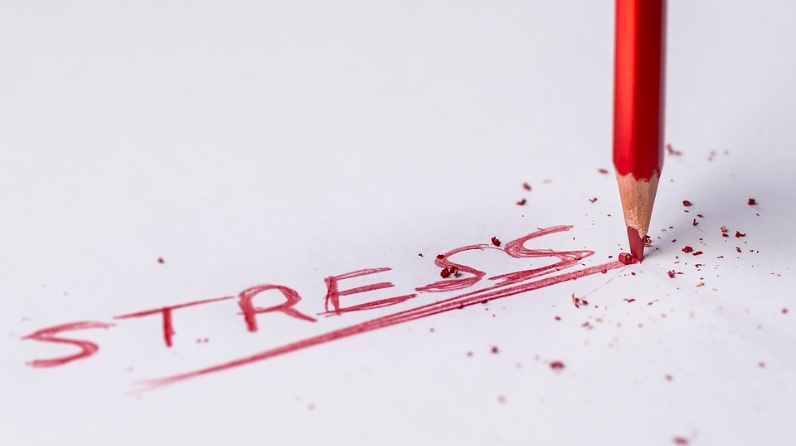 Стресс – неспецифический ответ организма на любое предъявленное ему требование
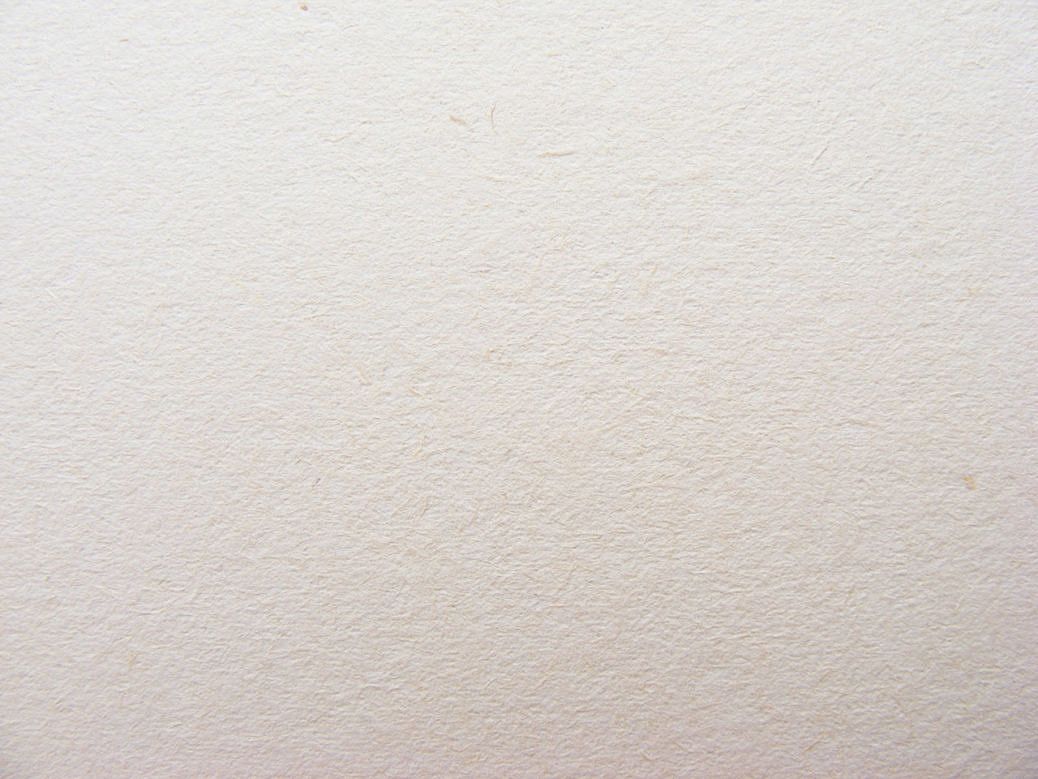 Биологический и психологический стресс
Биологический стресс
Психологический стресс
Любое воздействие на организм: физические, химические, биологические
Всегда реальный
Действие стрессора направлено на жизнь, здоровье, физическое состояние 
Существует реальная угроза на жизнь и здоровье
Конкретные временные границы предмета стресса, которые ограничиваются настоящим или ближайшим будущим
Воздействие на восприятии и мышление со стороны социума или собственных размышлений
Реальные или виртуальные действия стрессора направлены на социальный статус, чувство самоуважения и др.
Отсутствует реальная угроза жизни или здоровью 
Размытые временные рамки (прошлое, далёкое будущее, неопределённое время)
Значительное влияние личностных качеств
Виды стресса
Полезный стресс
Вредоносный стресс
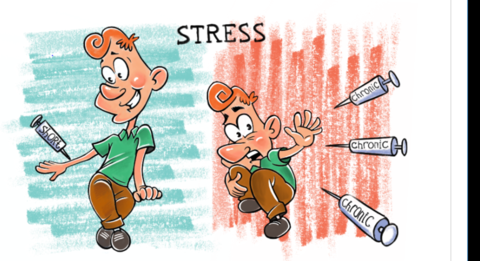 Связан с отрицательными переживаниями
 Может оказывать отрицательное воздействие на деятельность человека
Мобилизирует
 Помогает раскрытию жизненных ресурсов
 Способствует развитию личности
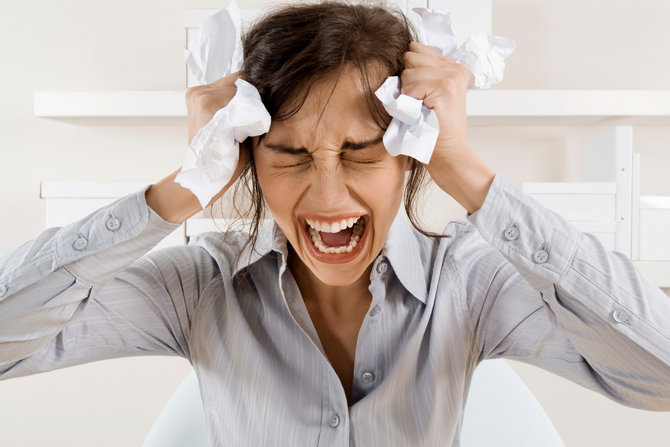 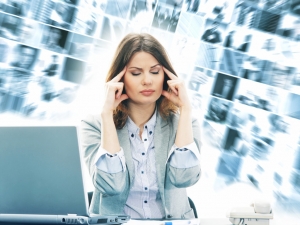 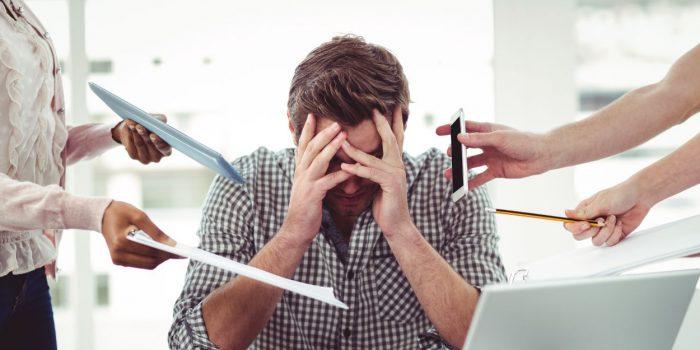 6 причин организационных стрессов
Недостаточная или высокая интенсивность общения
Интенсивность работы
Доминирование фактора времени
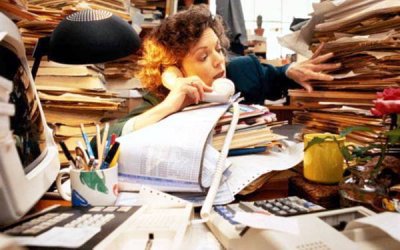 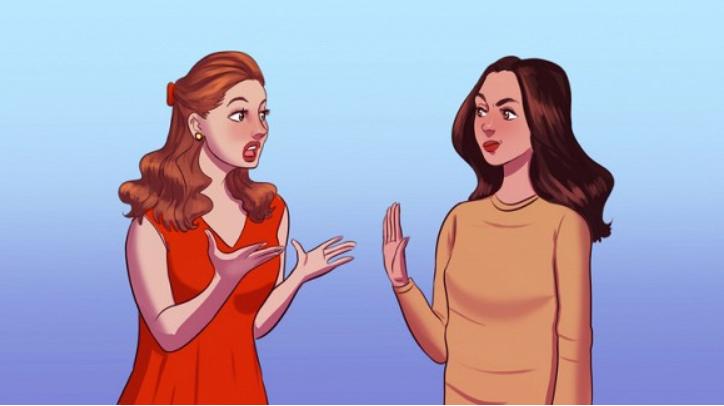 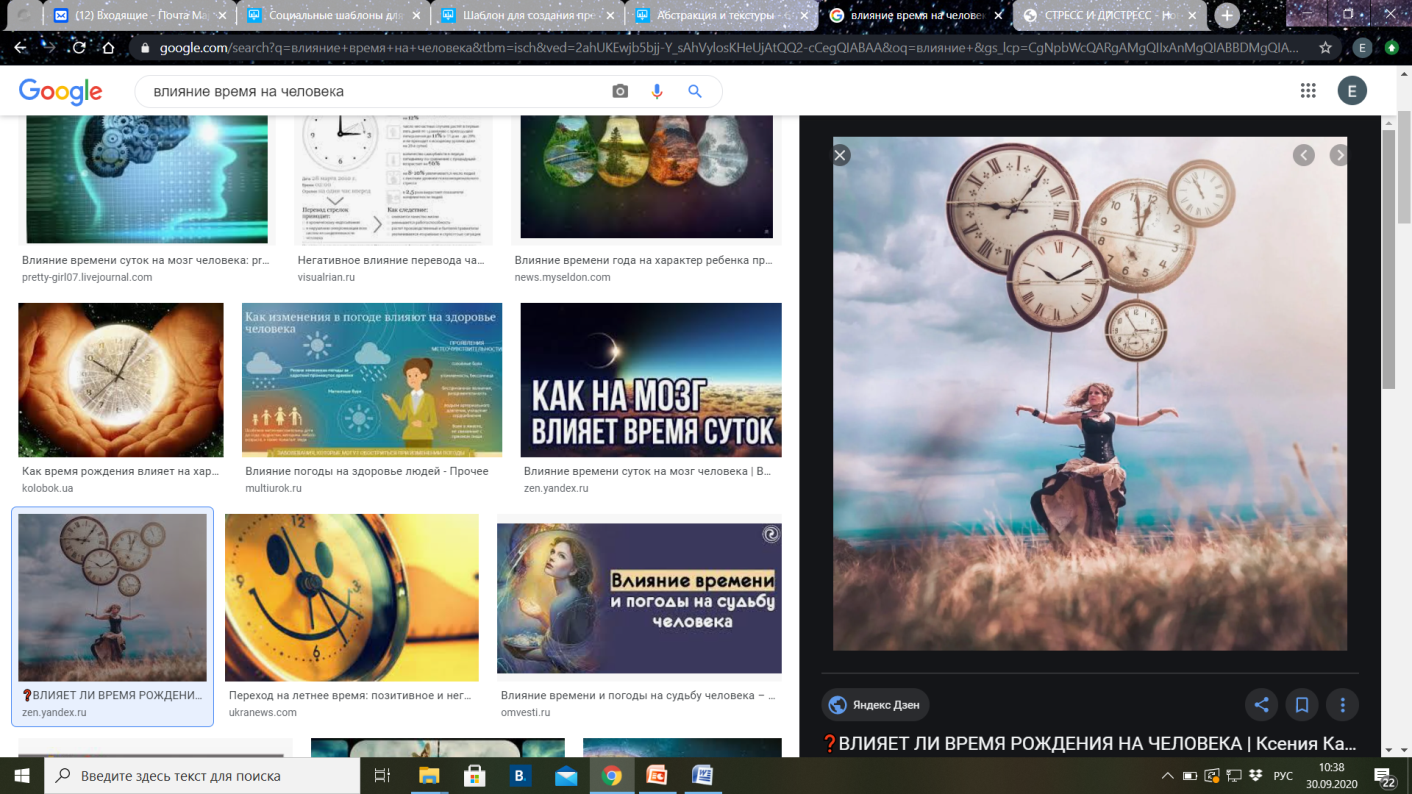 Монотония
Резкое нарушение обычного порядка работы
Различные внешние воздействия
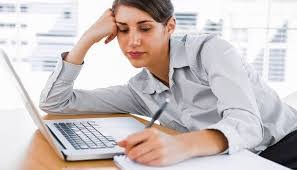 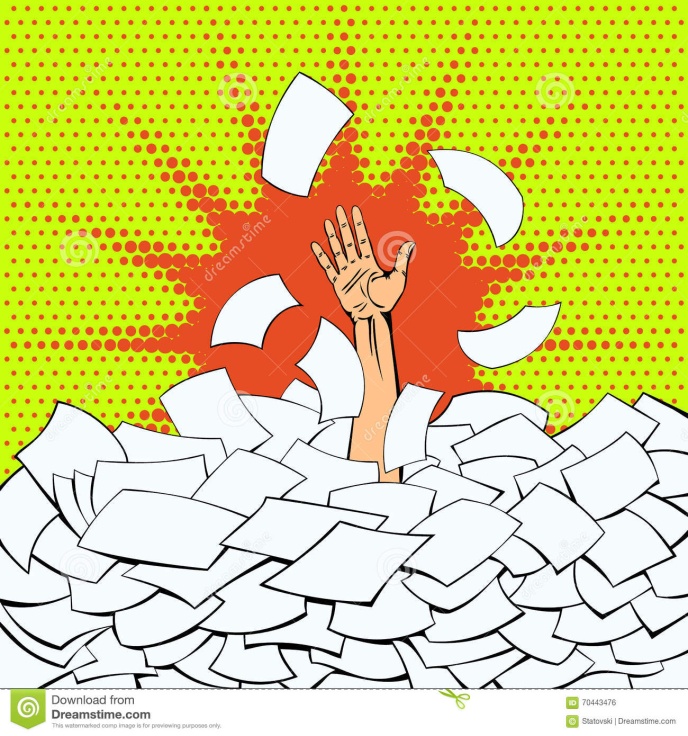 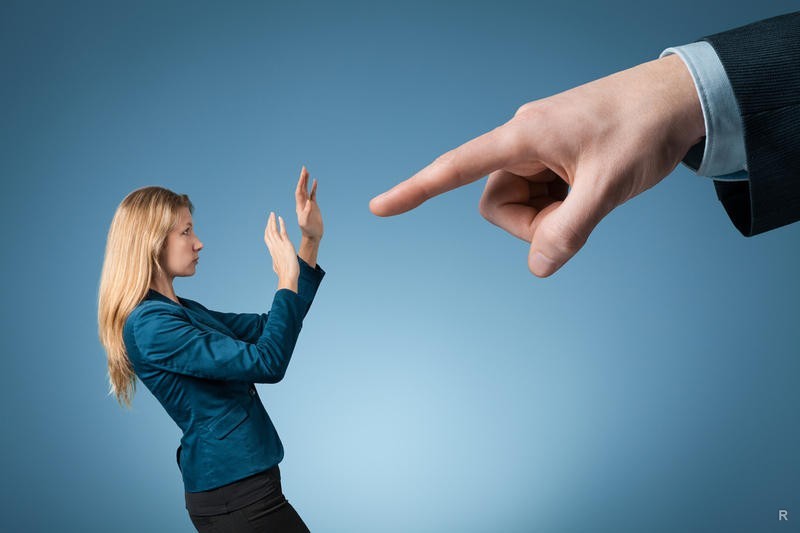 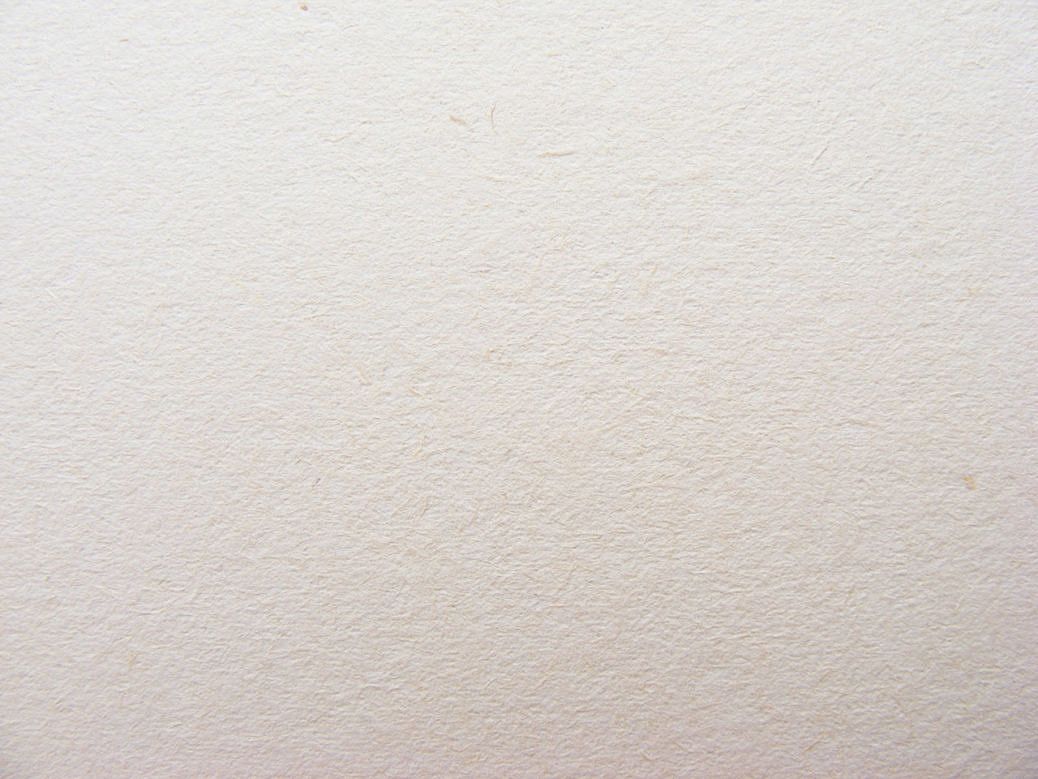 Эмоциональное выгорание
- это состояние физического, эмоционального и умственного истощения, проявляющееся в профессиональной сфере
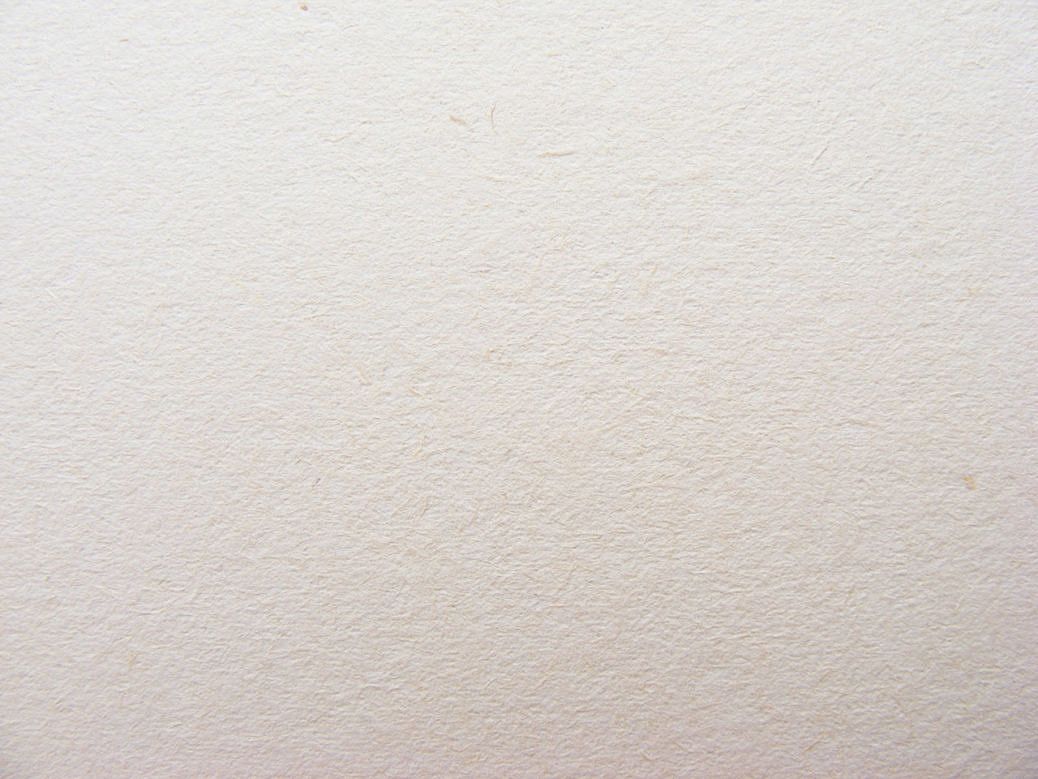 Факторы, способствую эмоциональному выгоранию: